Smartphone-based Acoustic Indoor Space Mapping
Swadhin Pradhan, Ghufran Baig, Wenguang Mao, Lili Qiu
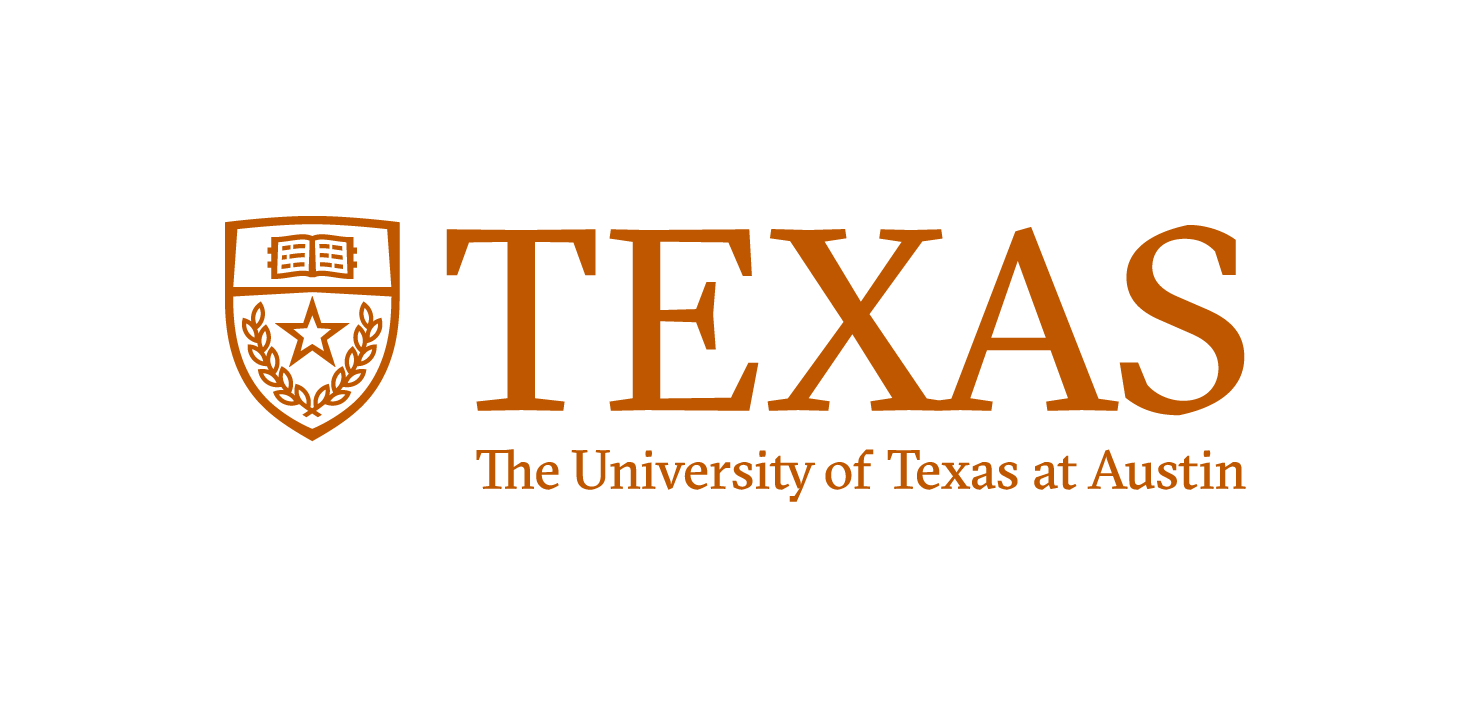 1
UbiComp 2018
[Speaker Notes: Good morning everyone ! Thanks a lot everyone for being here in the first session. I am Swadhin and I am a PhD student at UT Austin. Today, I will be presenting our paper titled “Smartphone-based Acoustic Indoor Space Mapping” which is a joint work with my advisor Lili, and Ghufran and Wenguang.]
Myriad of Apps need Indoor Mapping
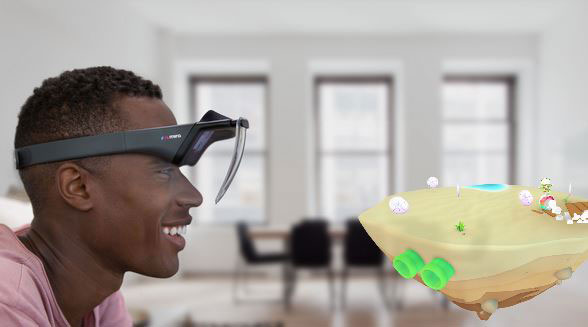 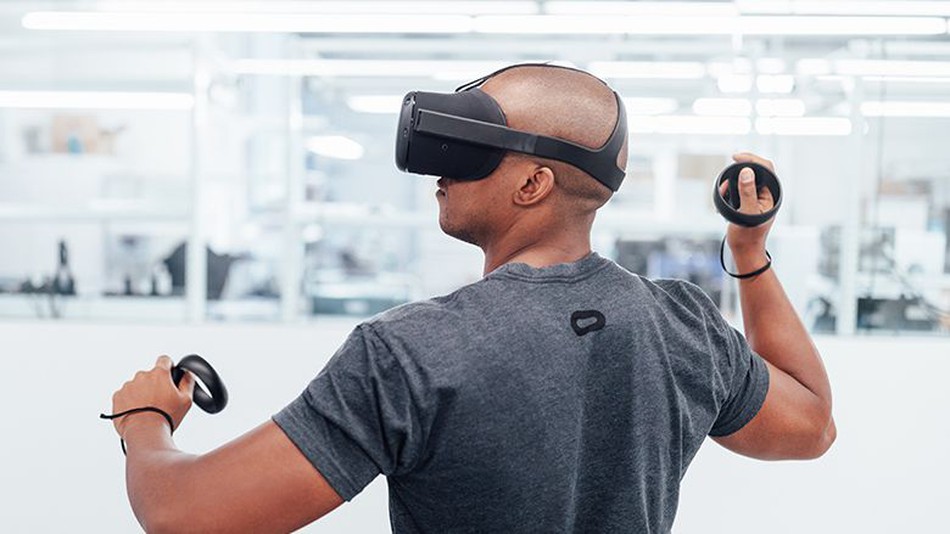 Indoor LBS
AR Apps
VR Apps
2
[Speaker Notes: There are many applications now-a-days which need mapping information. Indoor location based services like shopping or navigation apps require maps. Furthermore, augmented reality applications which require the map to augment in its surrounding. Even VR apps require mapping info to make it more context-aware.]
State-of-the-art Mapping Systems
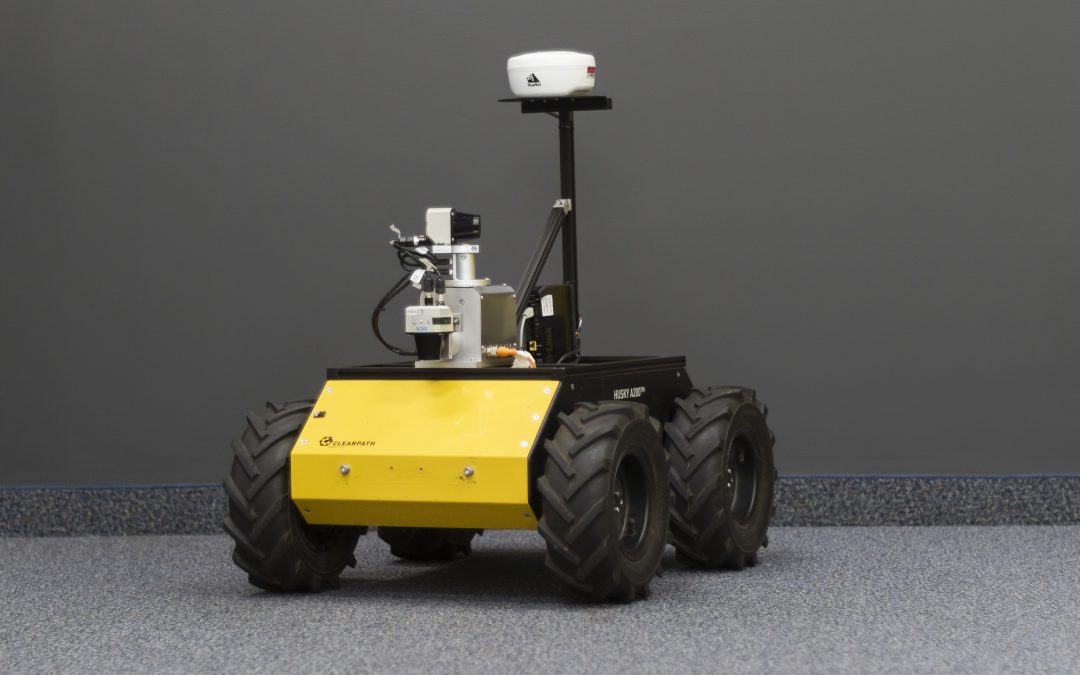 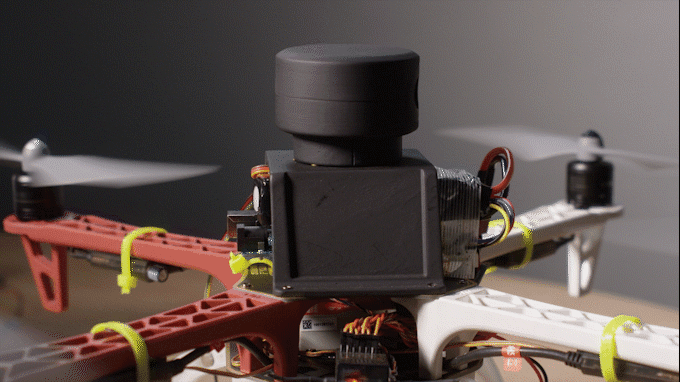 Range Finder (LIDAR) + Camera + Robot (Autonomous or Human)
3
[Speaker Notes: However, state-of-the art mapping solution generally look like this .. Human operated, robot controlled, drone ..]
Issues with Current Systems
Costly as these are customized setups

Need of specialized operators 

Difficult to scale …
4
[Speaker Notes: However, due to these reasons, these are costly .. Sometimes they have specialized formats which can hinder the inter-operability ..]
Can we use a hardware which everyone owns to achieve that ?
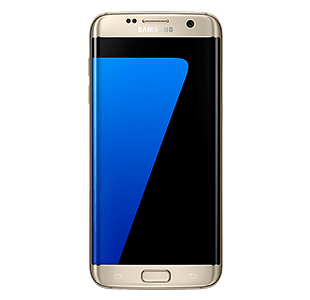 5
[Speaker Notes: Can we make things simpler ? Can we use smartphone to get a simpler contour of the space surrounding us ?]
Can we make the process as simple as possible ?
Users will just move around 
with their smartphones
6
[Speaker Notes: Can we make the process as simple as possible .. Can the user just move around and get the simpler contour of its surrounding ?]
Our System: SAMS
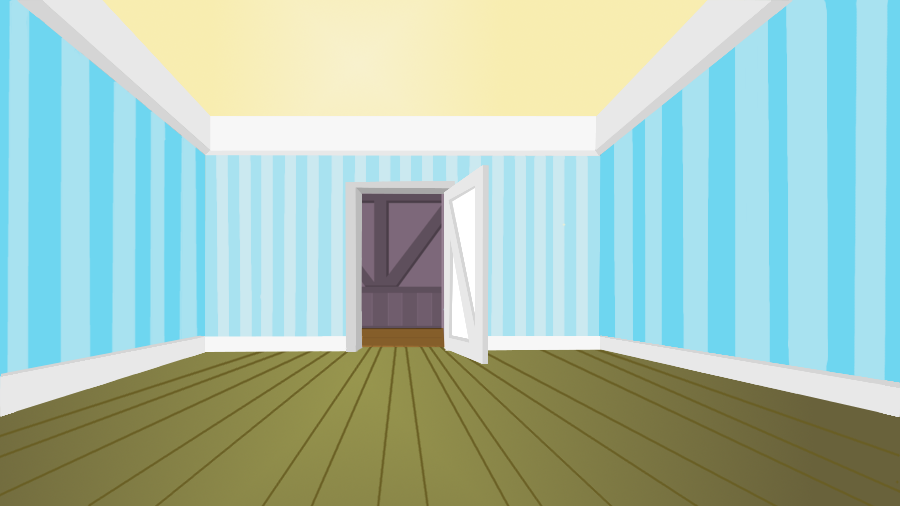 IMU based Dead Reckoning
Acoustic FMCW Radar based Distance
2D Contour
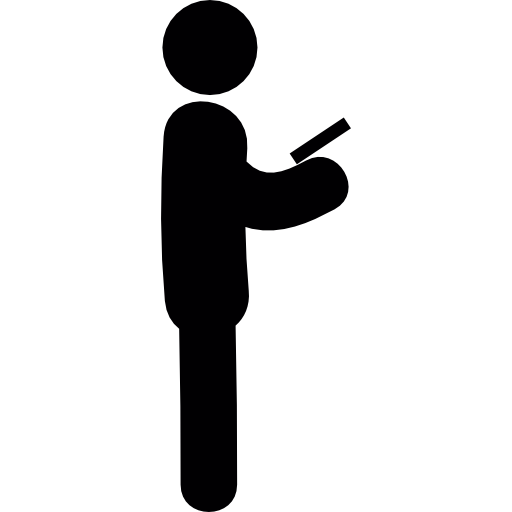 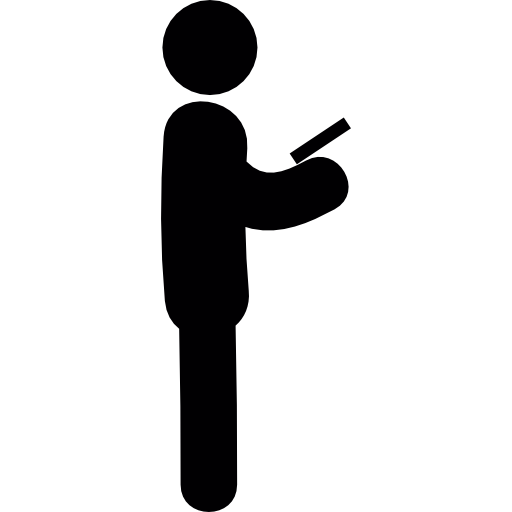 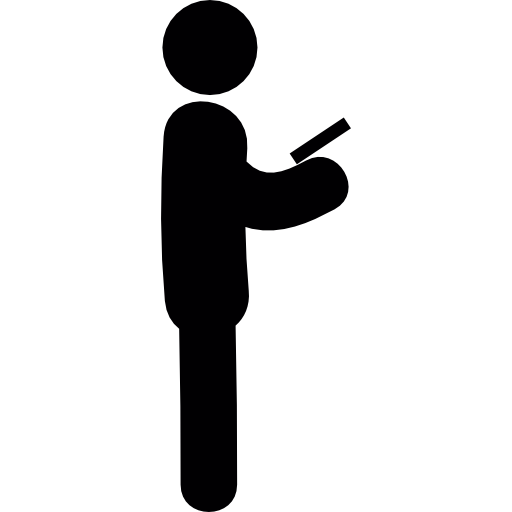 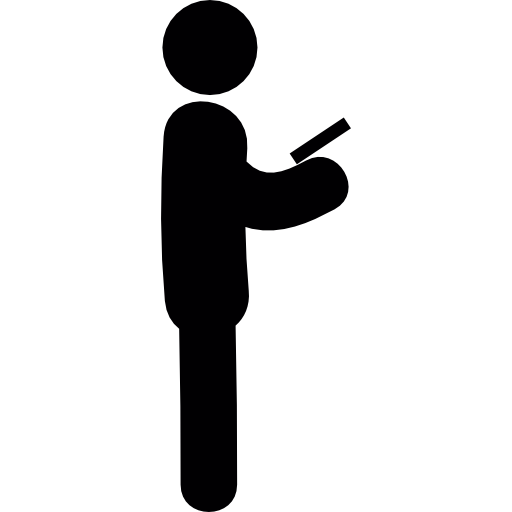 7
[Speaker Notes: Here, we present Smartphone Acoustic Mapping System (SAMS). User will start with a smartphone facing the wall. User sends a specific chirp and get the reflection ..]
Outline of SAMS
Accelerometer
Gyroscope
Magnetometer
Synchronization
Sensor Fusion
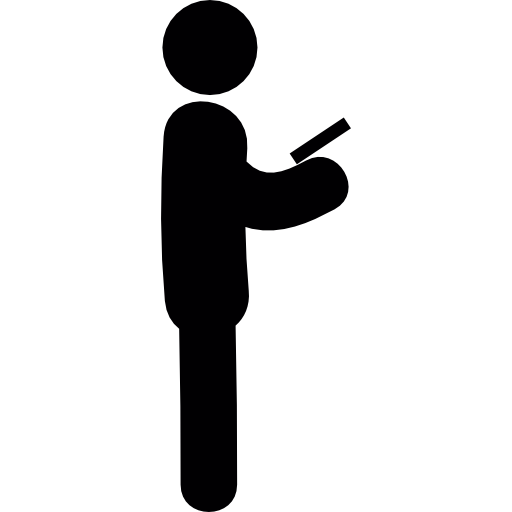 Dead Reckoning
Geometric Constraints
FMCW based Distance Measurement
Contour
Construction
8
[Speaker Notes: Let’s talk about the overview of our SAMS system highlighting different modules specifically.]
Outline of SAMS
Accelerometer
Gyroscope
Magnetometer
Synchronization
Sensor Fusion
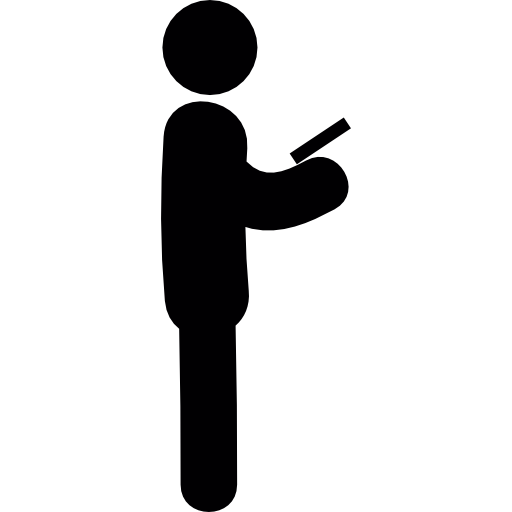 Dead Reckoning
Geometric Constraints
FMCW based Distance Measurement
Contour
Map
9
[Speaker Notes: Let’s go over the different module and start with FMCW module first.]
Frequency Modulated Continuous Wave (FMCW)
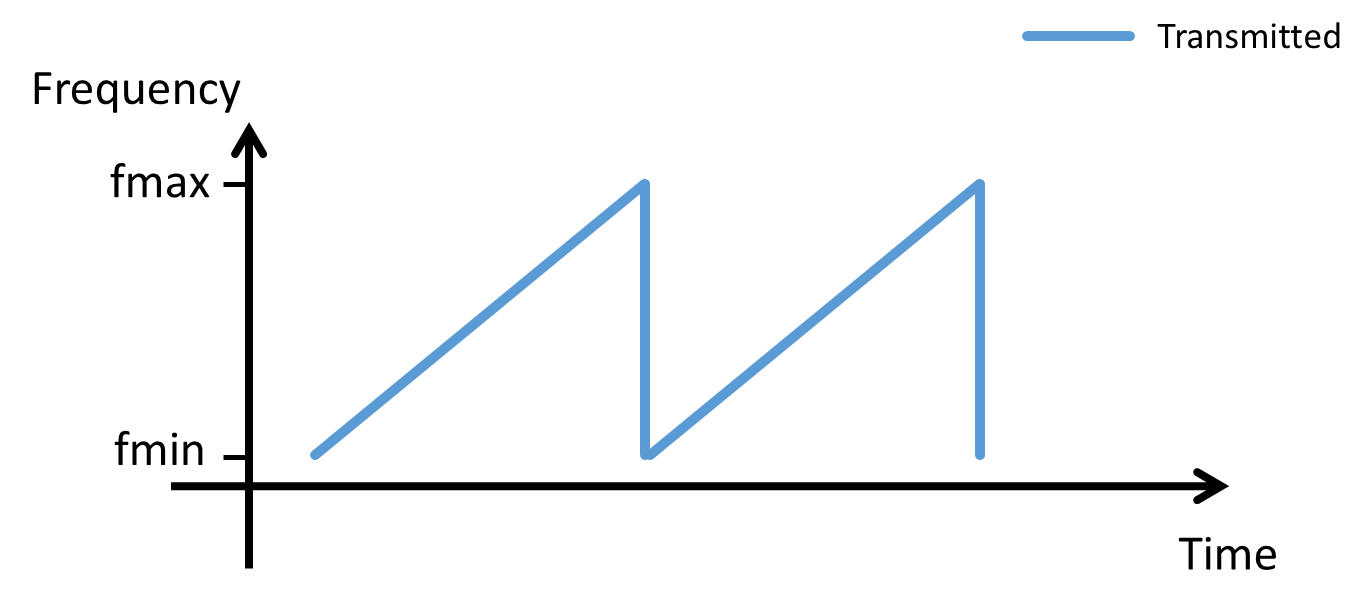 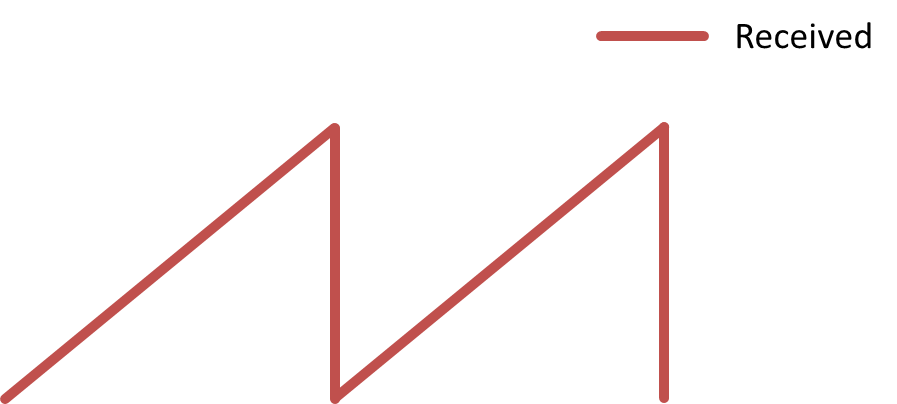 10
[Speaker Notes: Sending a chirp]
FMCW Module
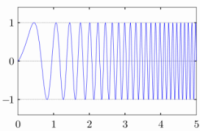 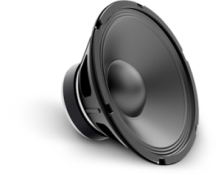 FMCW Chirp
Speaker
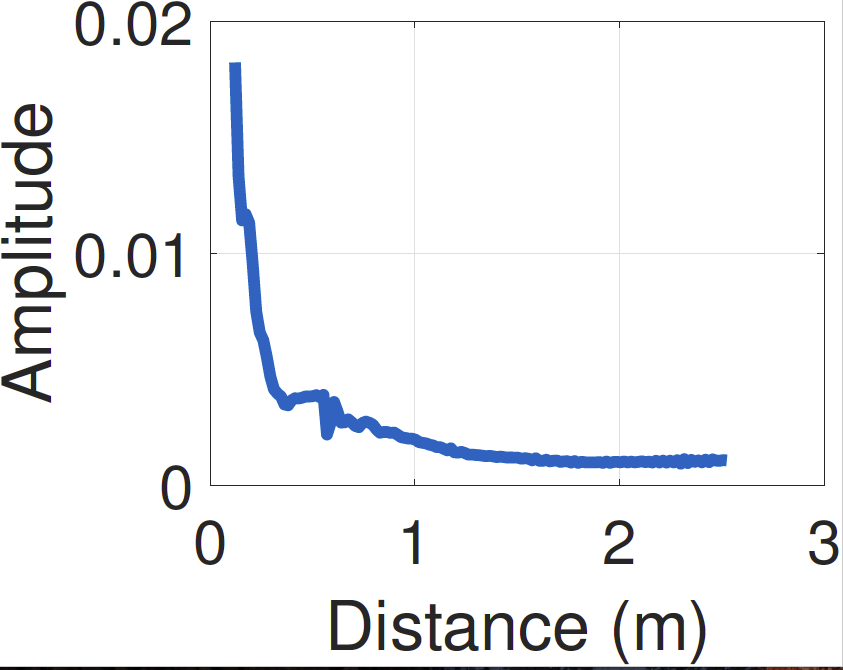 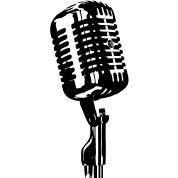 X
Recorded
Audio
Microphone
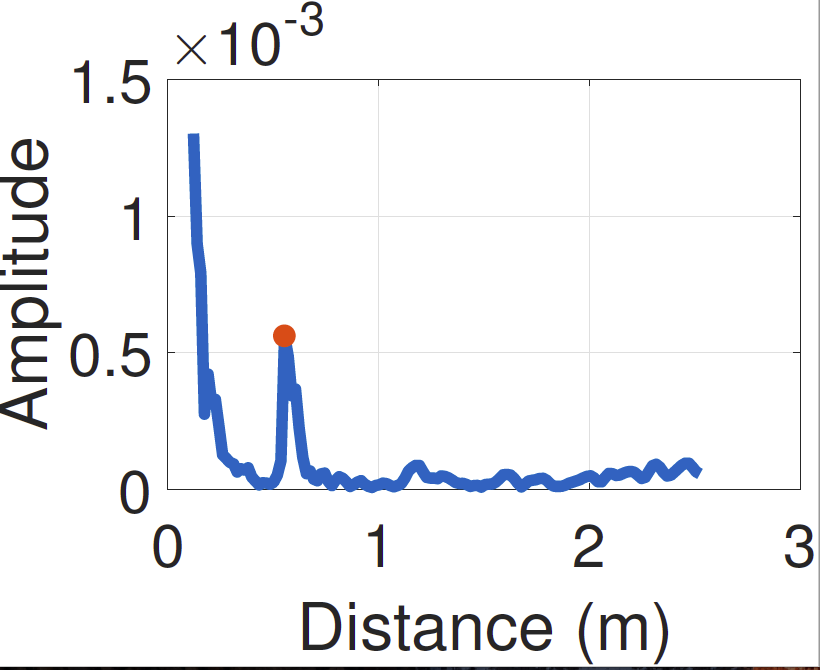 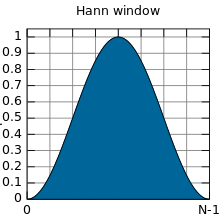 FMCW Profile
Peak
Selection
Peak Detection
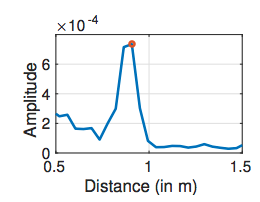 FFT
Sync
Windowing
11
[Speaker Notes: Hanning window to reduce the side-lobes ..]
Outline of SAMS
Accelerometer
Gyroscope
Magnetometer
Synchronization
Sensor Fusion
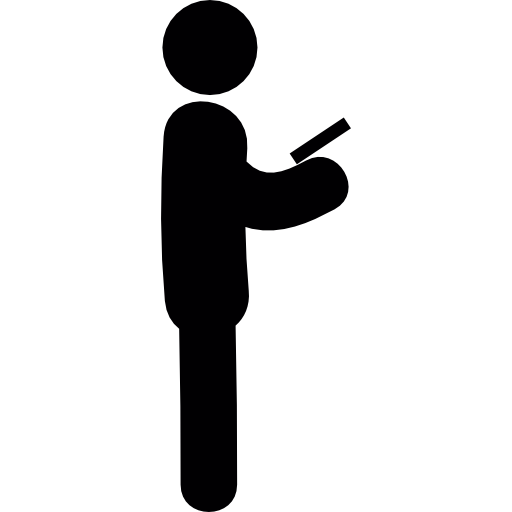 Dead Reckoning
Geometric Constraints
FMCW based Distance Measurement
Contour
Map
12
Dead Reckoning Module
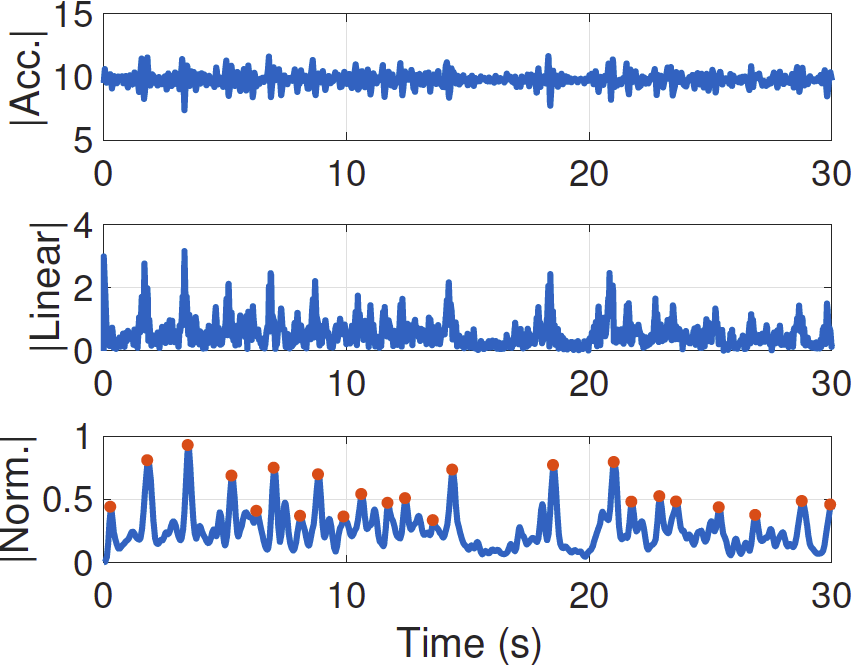 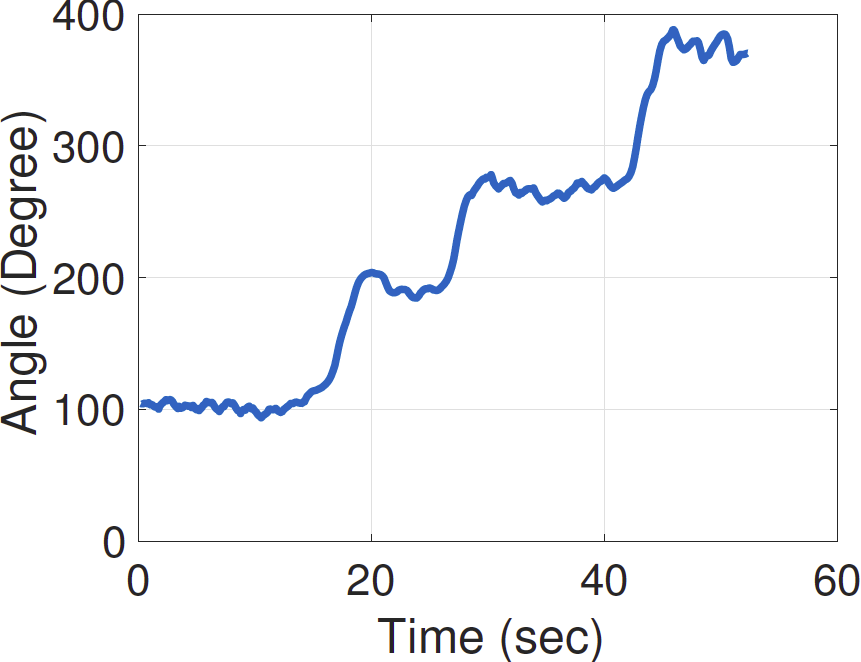 Gyro. + Magneto. based 
Orientation
Linear Acceleration based Step
13
[Speaker Notes: We use the traditional dead-reckoning method more specifically from the last mile navigation paper of Mobicom’15 .. Step detection from the normalized linear acceleration gleaned from the accelerometer. Orientation is from fusing through complimentary filter of gyroscope and magnetometer ..]
Outline of SAMS
Accelerometer
Gyroscope
Magnetometer
Synchronization
Sensor Fusion
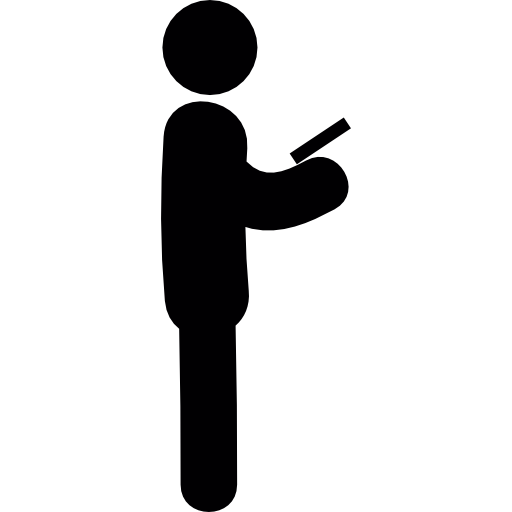 Dead Reckoning
Geometric Constraints
FMCW based Distance Measurement
Contour
Map
14
Fusing Dead-Reckoning and Distance Estimates
From FMCW and dead-reckoning,
(xt , yt,  rt)
Wall Association
Wall
(x’t+1 , y’t+1)
rt+1
(x’t , y’t)
Wall Co-ordinates
Walking 
Path
rt
(xt+1, yt+1)
Similar Gradients 
same Wall IDs
(xt , yt)
m2
θ
m1
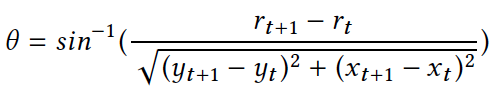 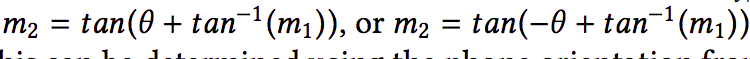 15
[Speaker Notes: Thresh=0.1, wnd = 5, N=3 .. First step assume the locations .. We have to know the]
Geometric Constraints
Distance
Wall Co-ordinates
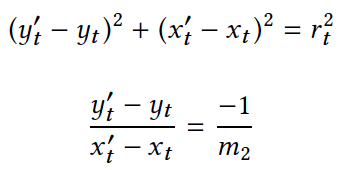 Wall
(x’t+1 , y’t+1)
rt+1
(x’t , y’t)
Walking 
Path
rt
Perpendicularity
(xt+1, yt+1)
(xt , yt)
m2
θ
m1
16
[Speaker Notes: Thresh=0.1, wnd = 5, N=3 .. Geometric constraints are used to get the the wall co-ordinates ..]
Outline of SAMS
Accelerometer
Gyroscope
Magnetometer
Synchronization
Sensor Fusion
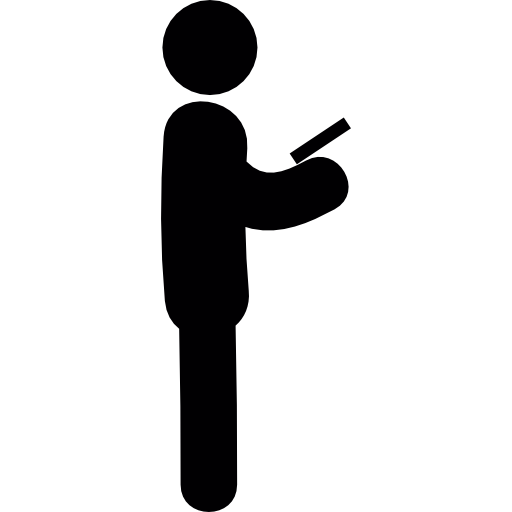 Dead Reckoning
Geometric Constraints
FMCW based Distance Measurement
Contour
Construction
17
Contour Construction
Wall co-ordinates are used to form the contour

Linear regression and spline based based interpolation used

If                                      we form straight walls, 
otherwise curved walls

T = 8 cm gives better results
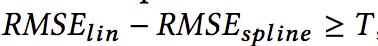 18
[Speaker Notes: Root Mean Squared Error .. Spline based and linear regression ..]
Evaluation Setup
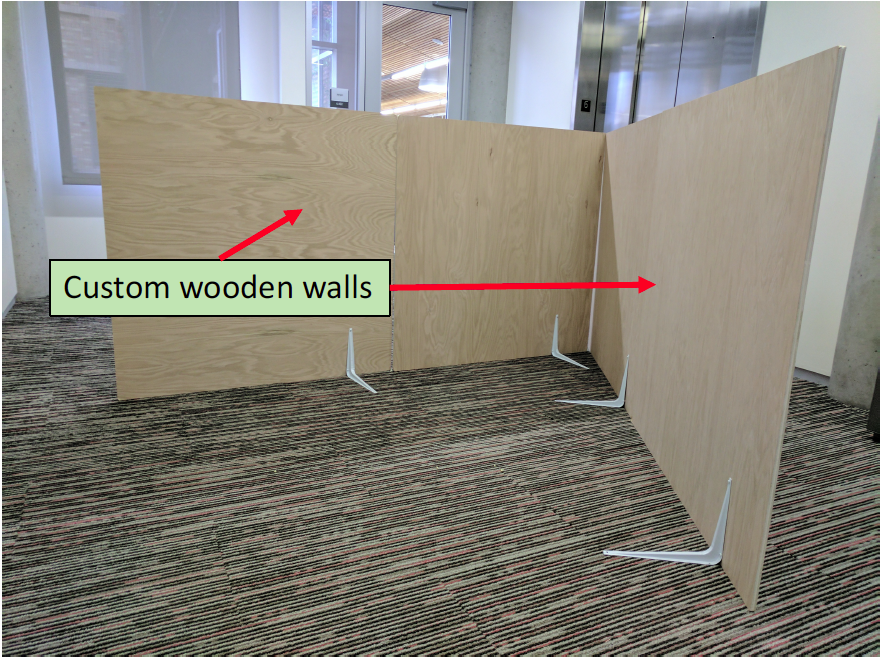 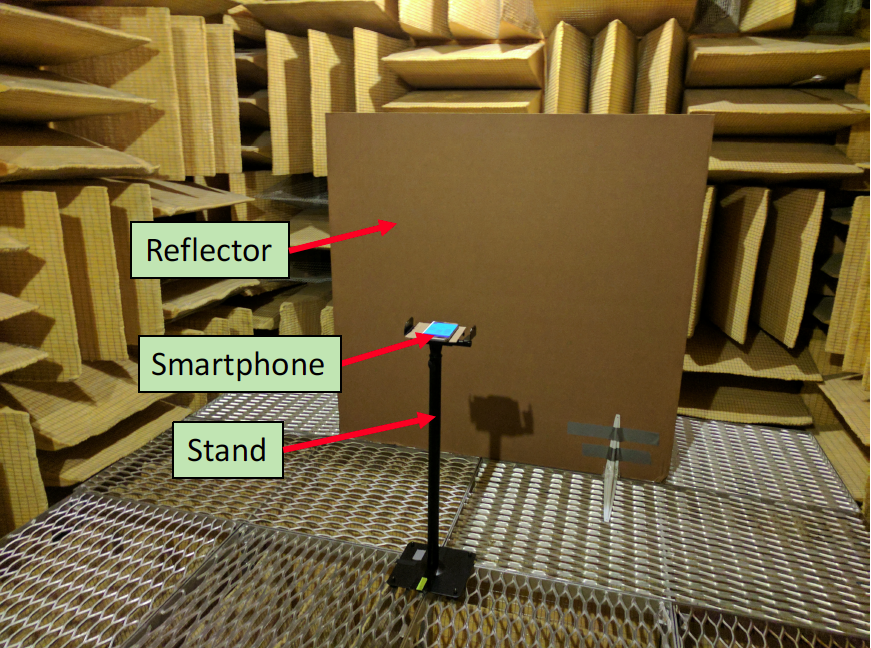 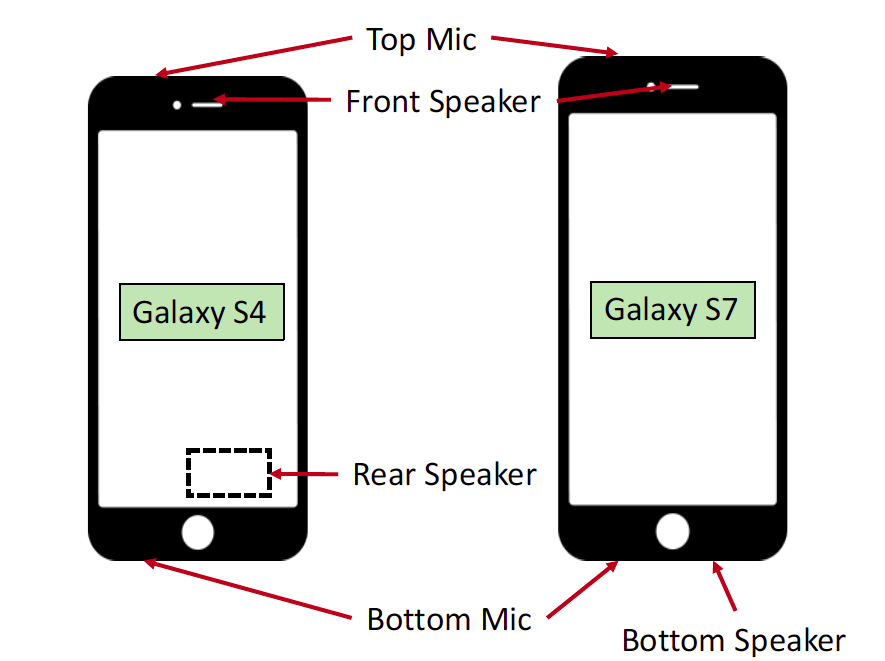 19
Single Wall Contour Estimation
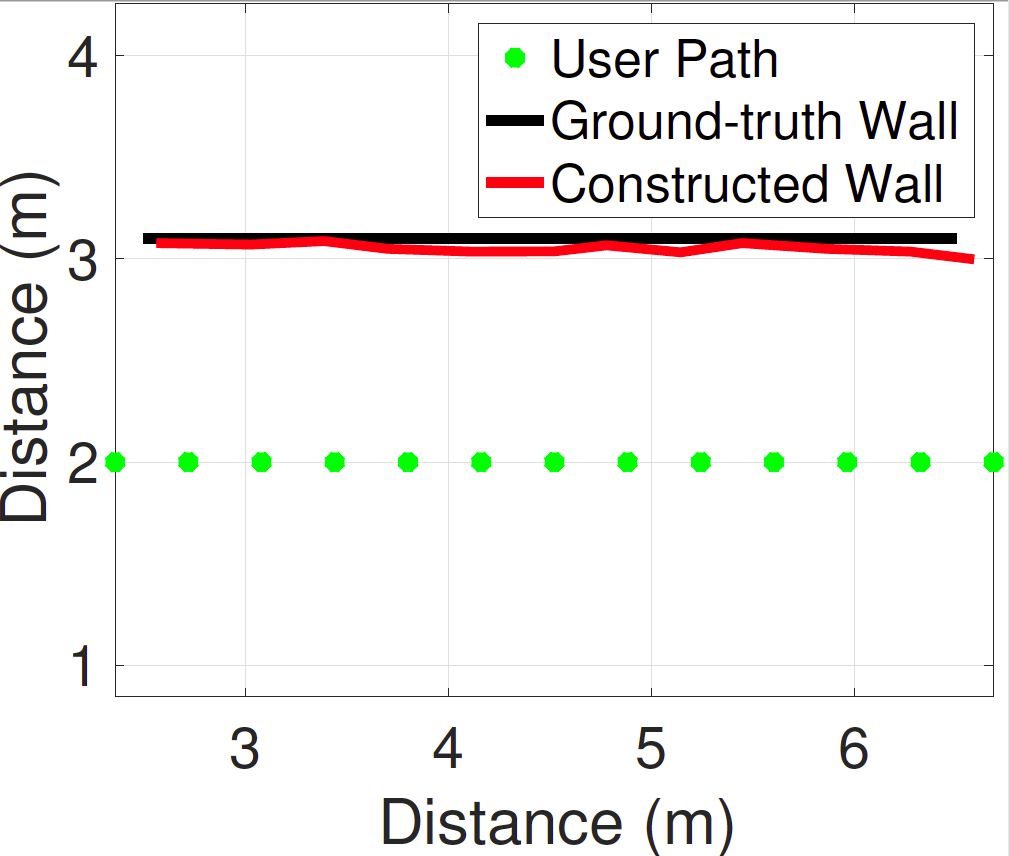 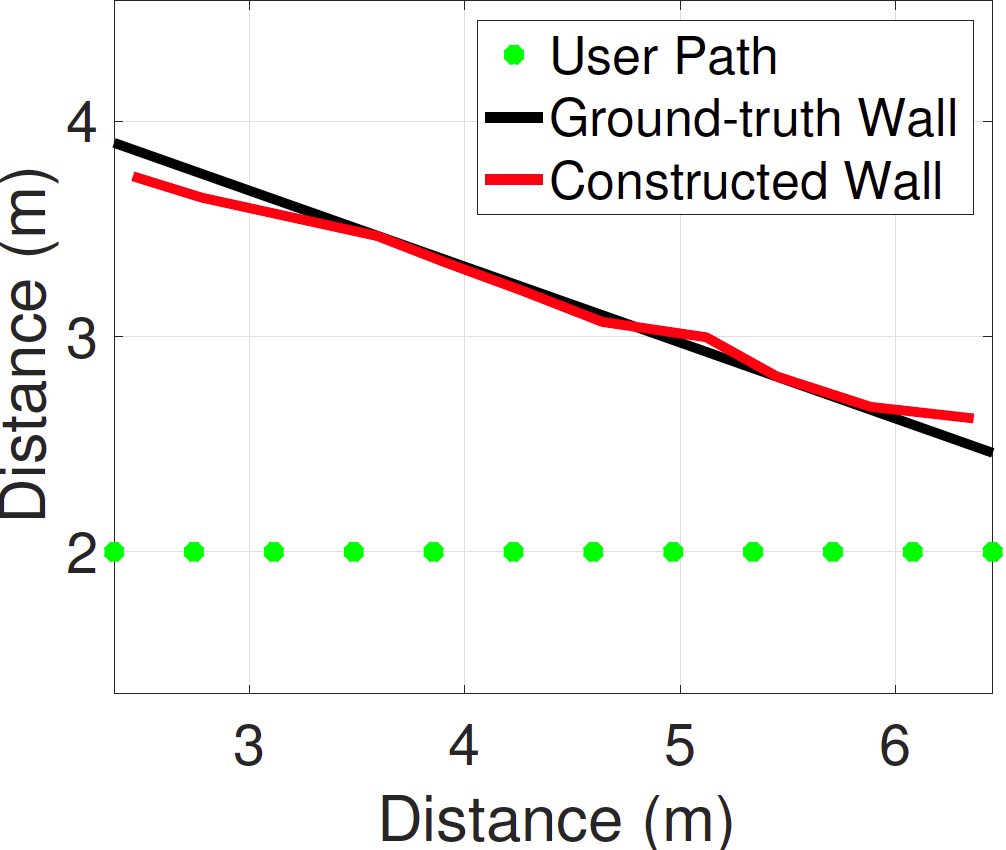 20
[Speaker Notes: Single wall distance error … Black line is the ground-truth, red line is the created path .. Green dots are the user path ..]
Curved Wall Contour Estimation
21
[Speaker Notes: Curved]
Multi-Wall Contour Estimation
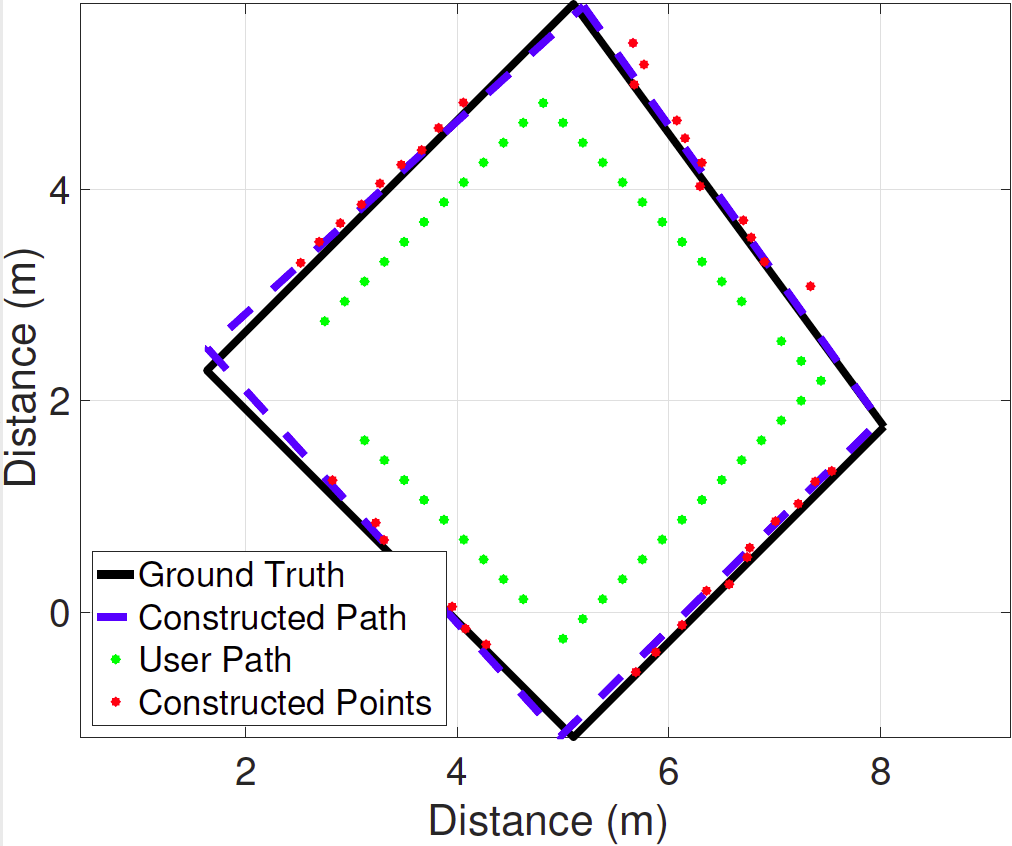 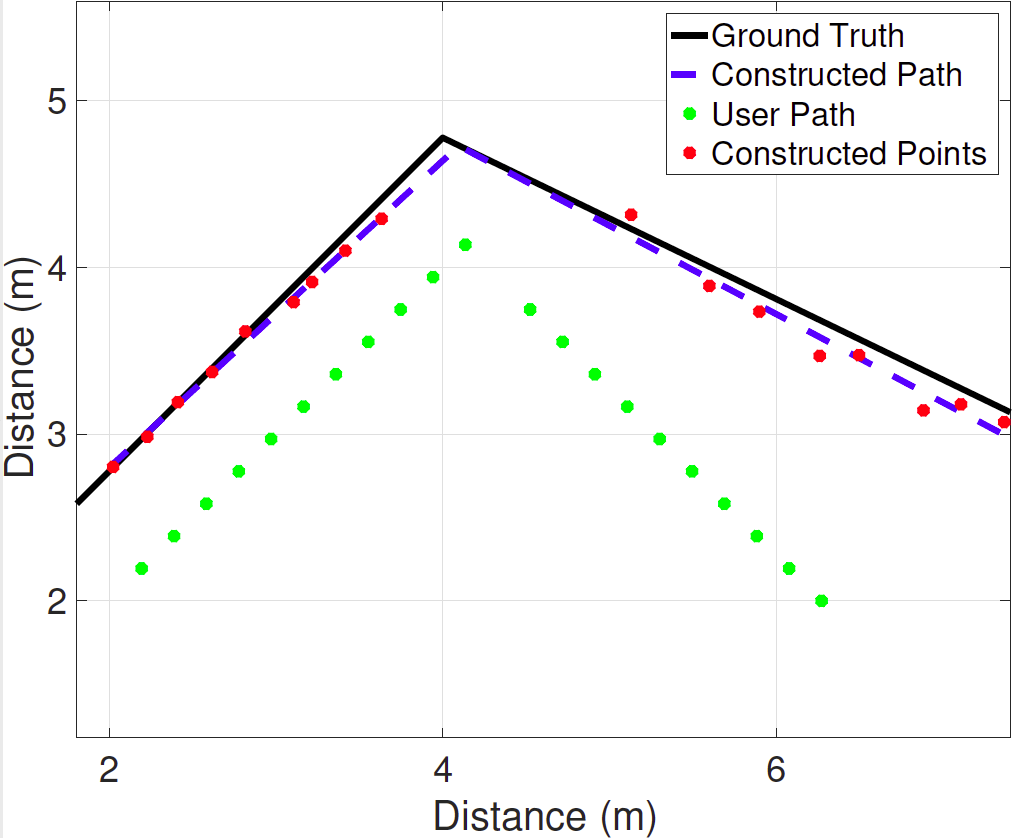 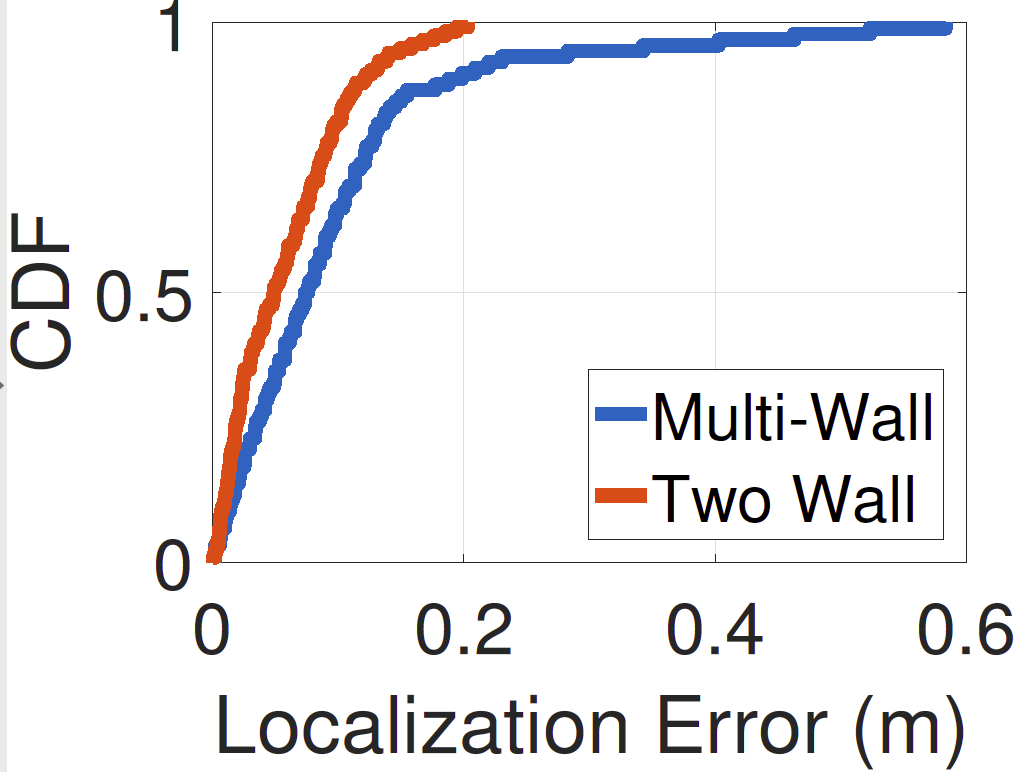 10 cm
14 cm
22
Comparison with BatMapper
A parallel work published in MobiSys 2017
Differences:
23
For Straight Walls
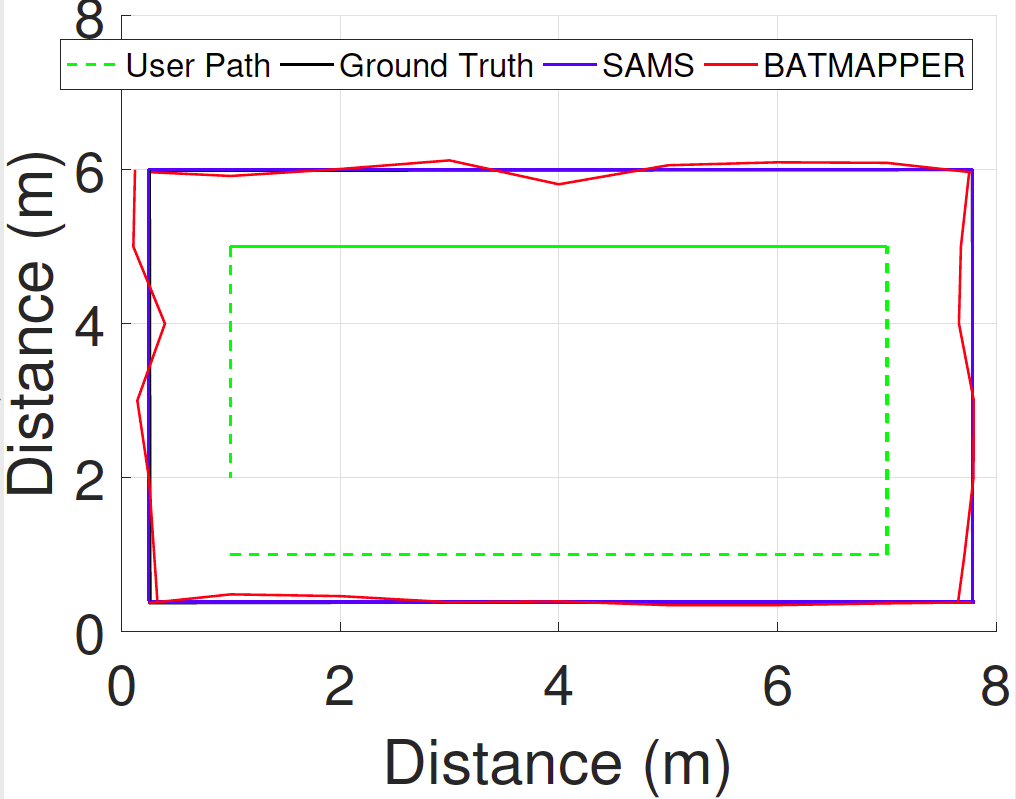 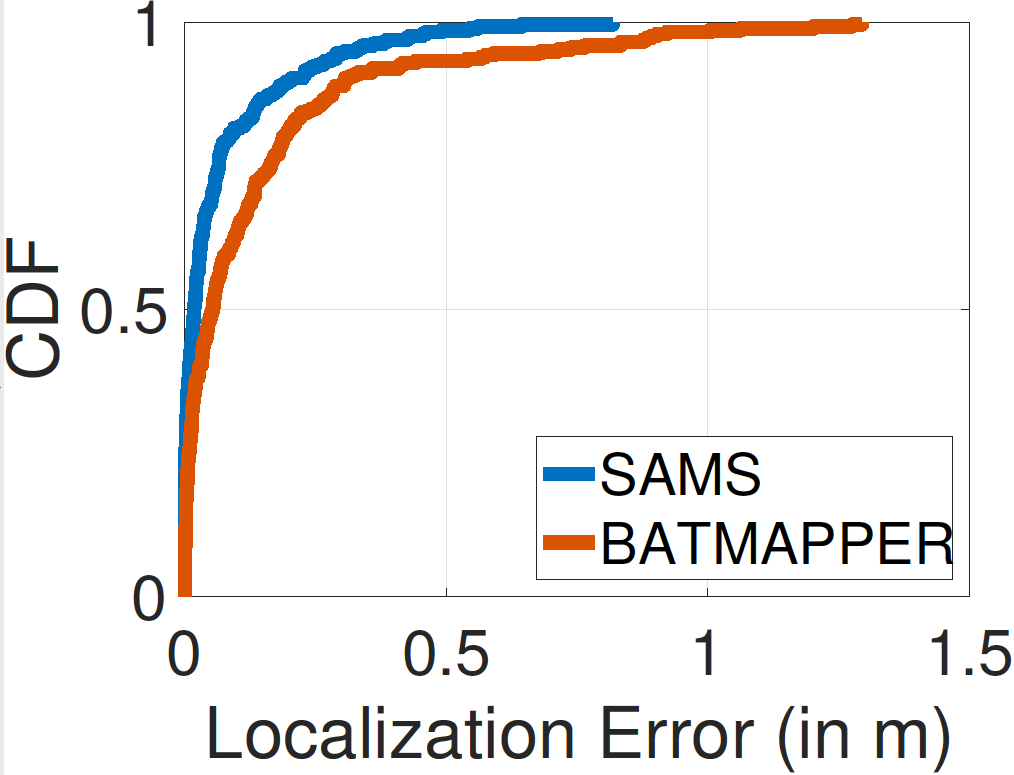 12 cm
20 cm
24
[Speaker Notes: Red line is BatMapper and Blue line is SAMS.]
For Curved Walls
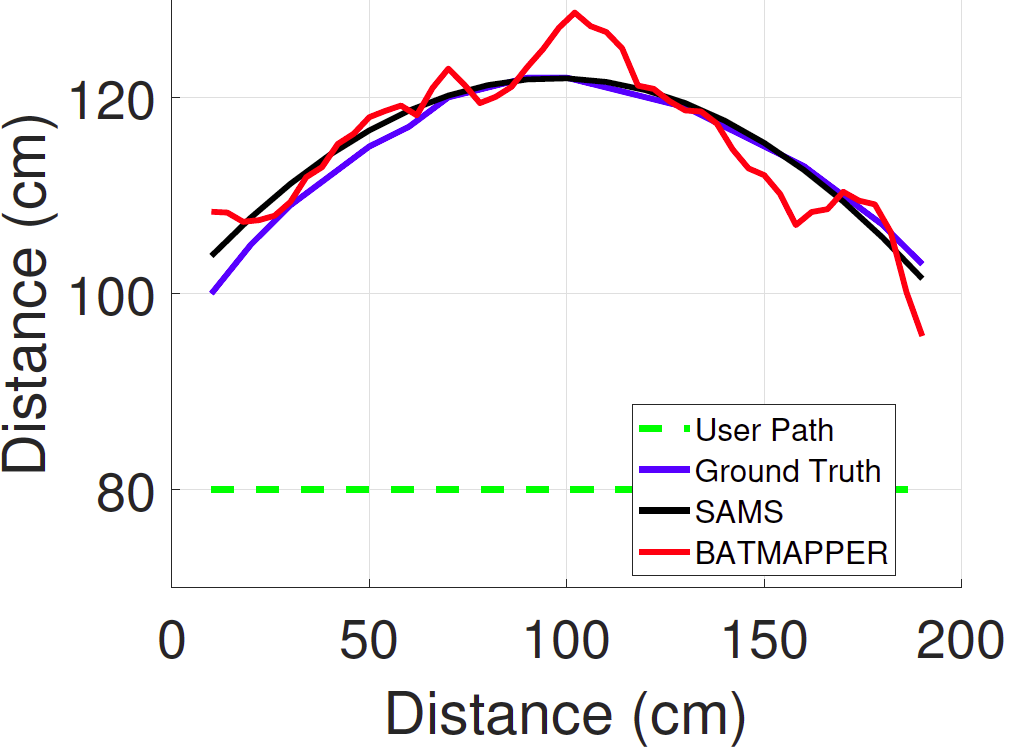 5 cm
14 cm
25
For a Floor Space
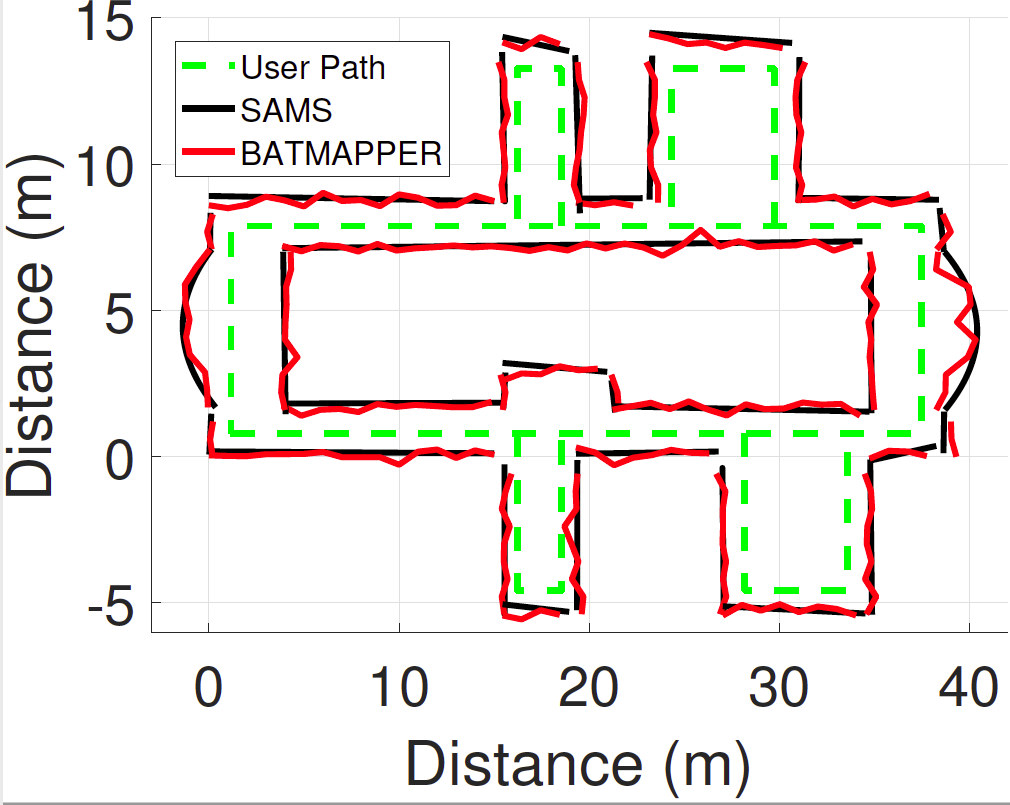 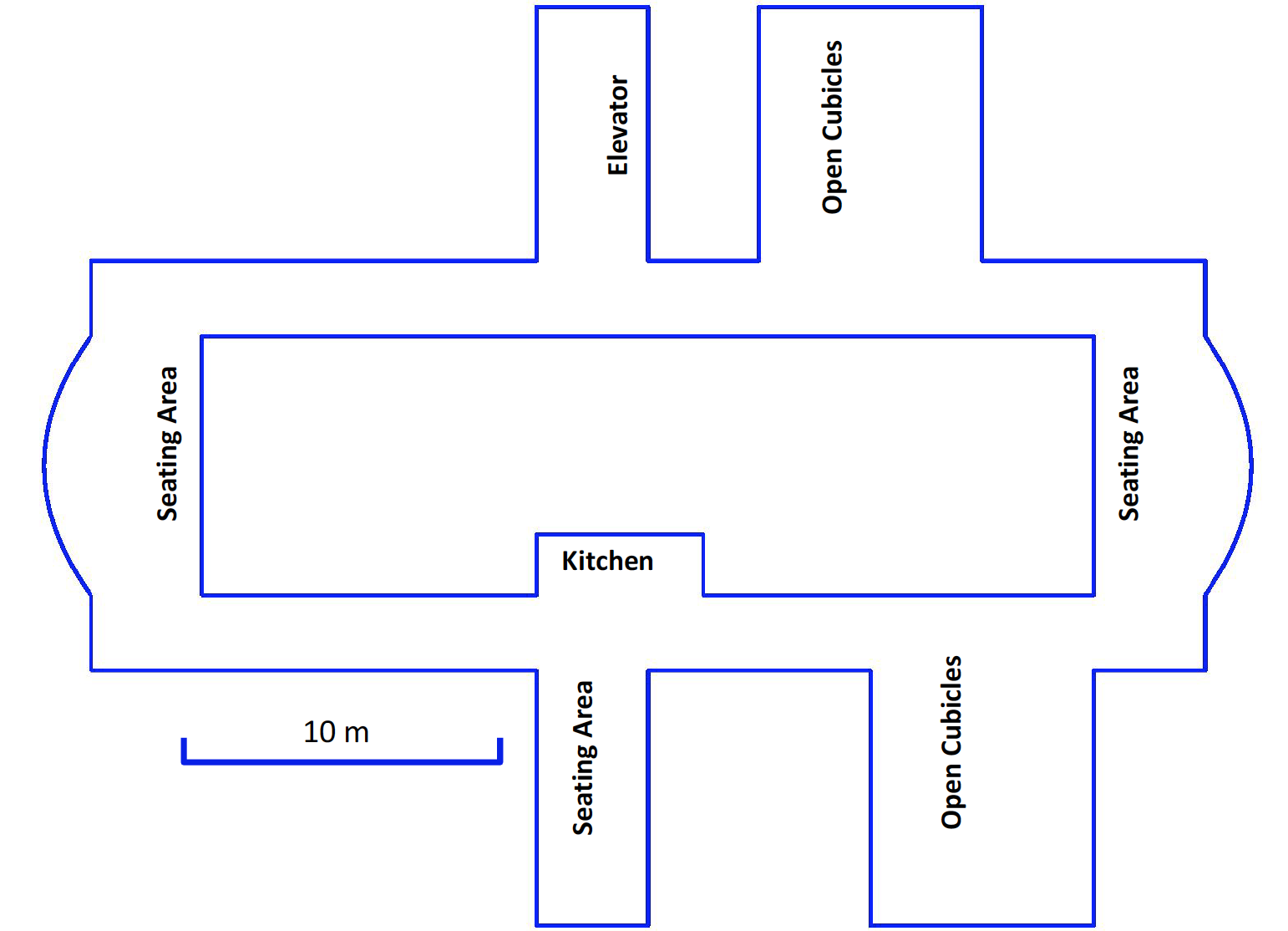 Future Works
Augmenting with light-based solutions 
Transparent walls etc.

Augmenting with camera-based solutions
Depth information etc.

Fusing with Wi-Fi based indoor localization system

Better dead-reckoning to facilitate more natural movement
27
[Speaker Notes: However, this is just a first step realizing the ultimate goal of transforming every physical object into a possible UI. Multi –touch.. 2D gesture]
Key Takeaways
Bringing acoustic based distance measurement to smartphones

Training-free Smartphone based Mapping

Observations and learnings would be helpful for similar future systems
28
Thanks! Questions ?
swadhin@cs.utexas.edu
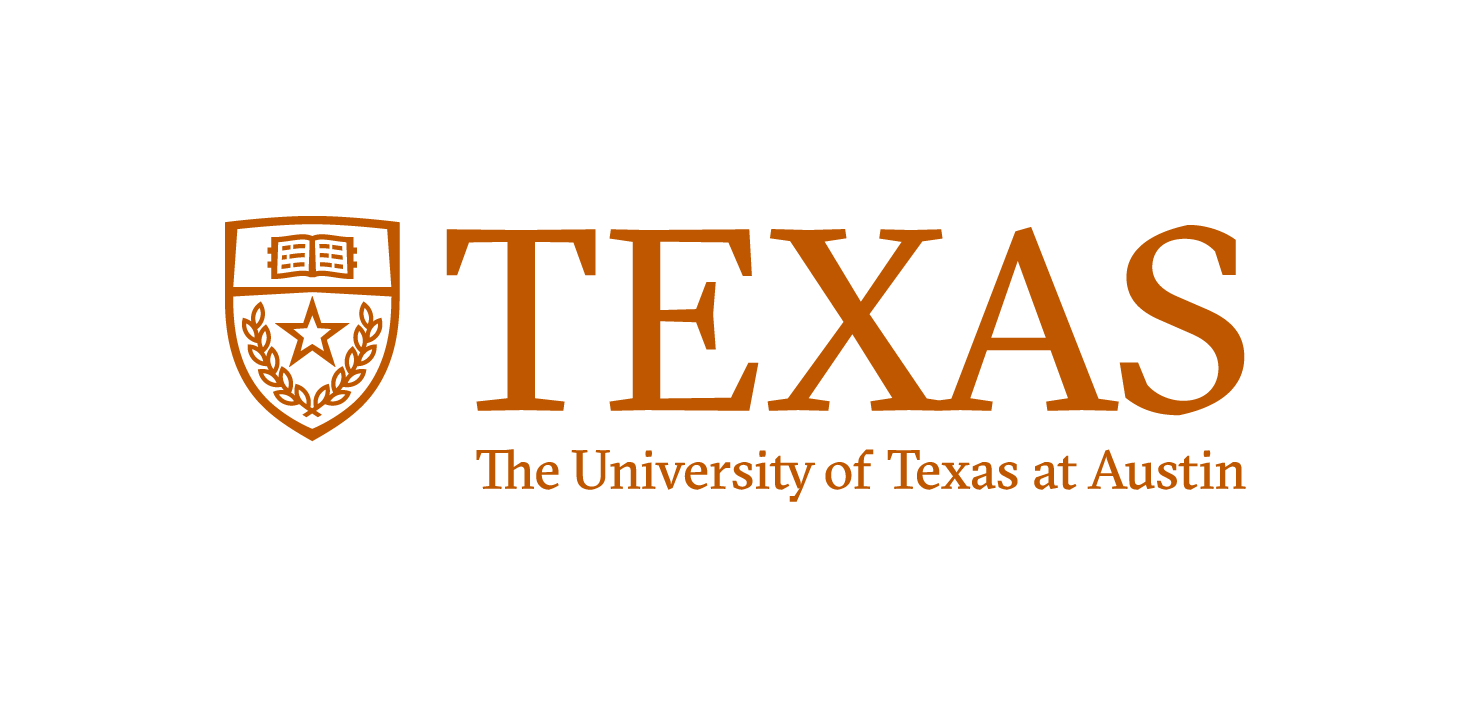 29
Back-up Slides
30
Robustness to Noise
31
Key Observations in FMCW Module
Bandwidth (resolution, audibility, frequency response)
11 KHz to 21 KHz at 50% of the Volume level
Peak selection (threshold and history based) 
Junction detection is important
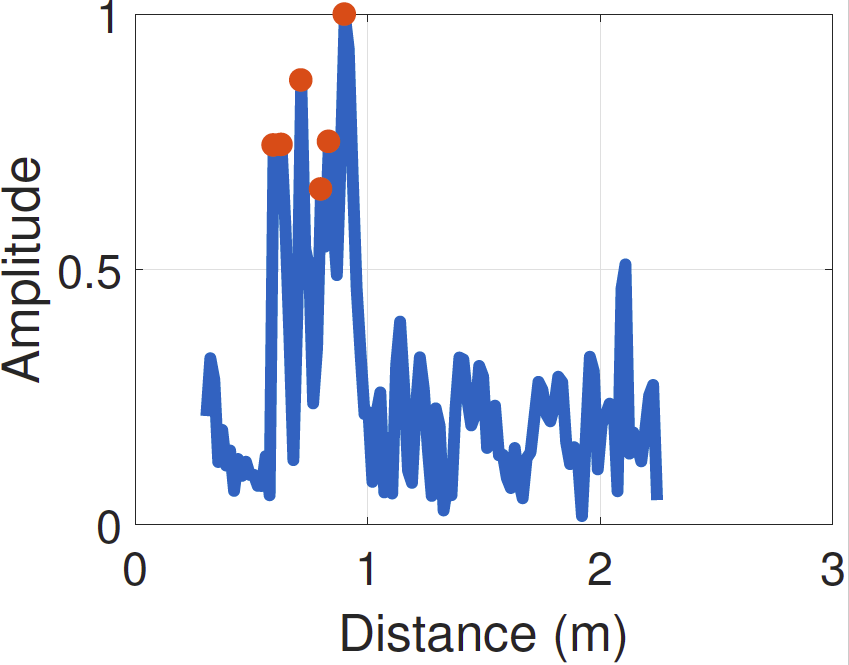 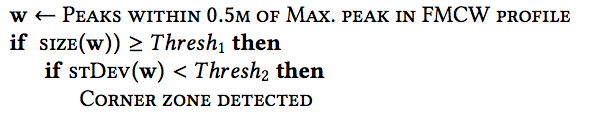 32
[Speaker Notes: There are many detail in the paper about the parameter choice .. Few of the important parameters are the following: bandwidth .. Peak selection from the FMCW profile ..]
Impact of Bandwidth
33
Volume Level
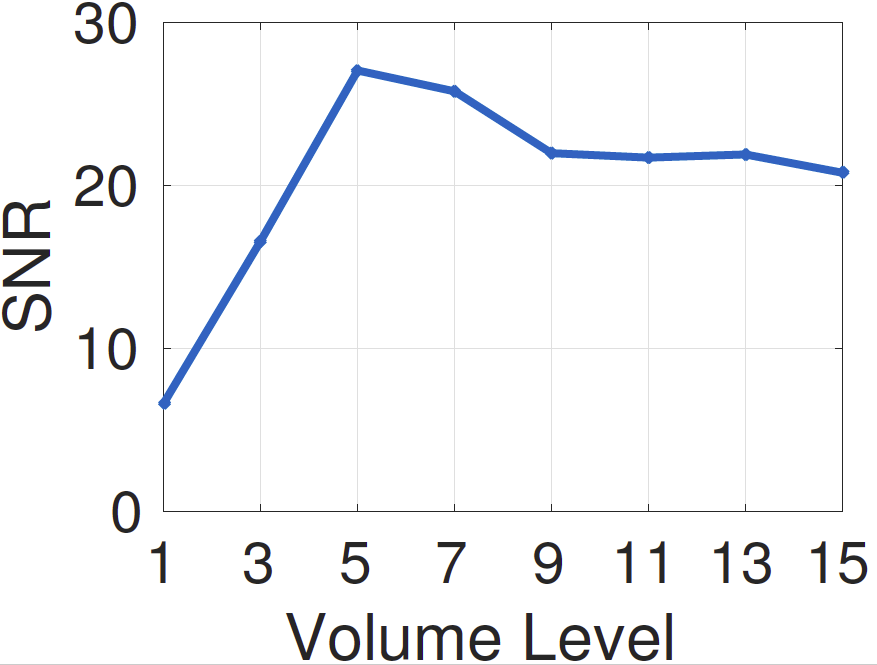 Volume Level
Volume Level
34
SAMS: Putting it altogether
35
[Speaker Notes: The]
FMCW
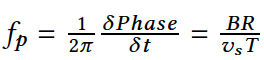 36
Windowing in FMCW
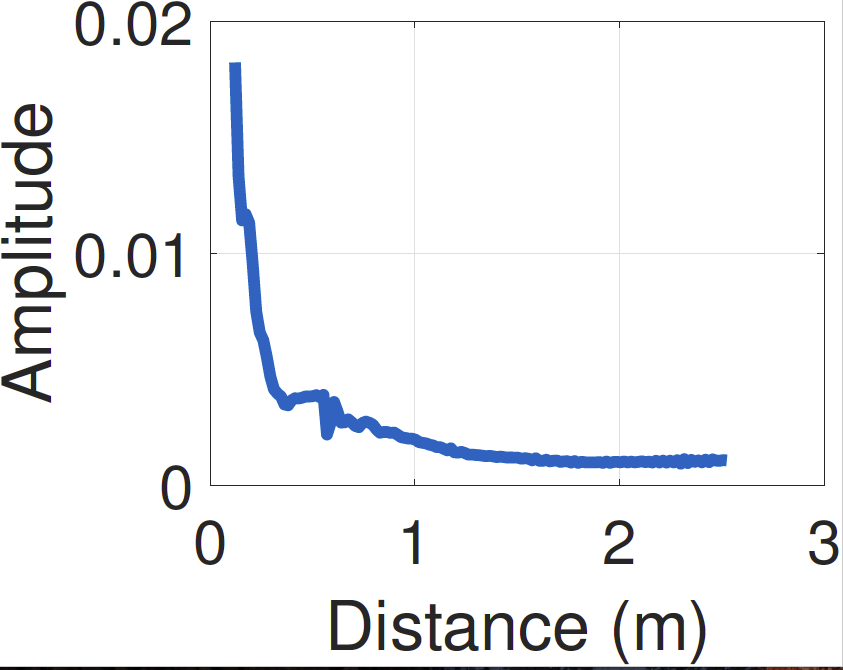 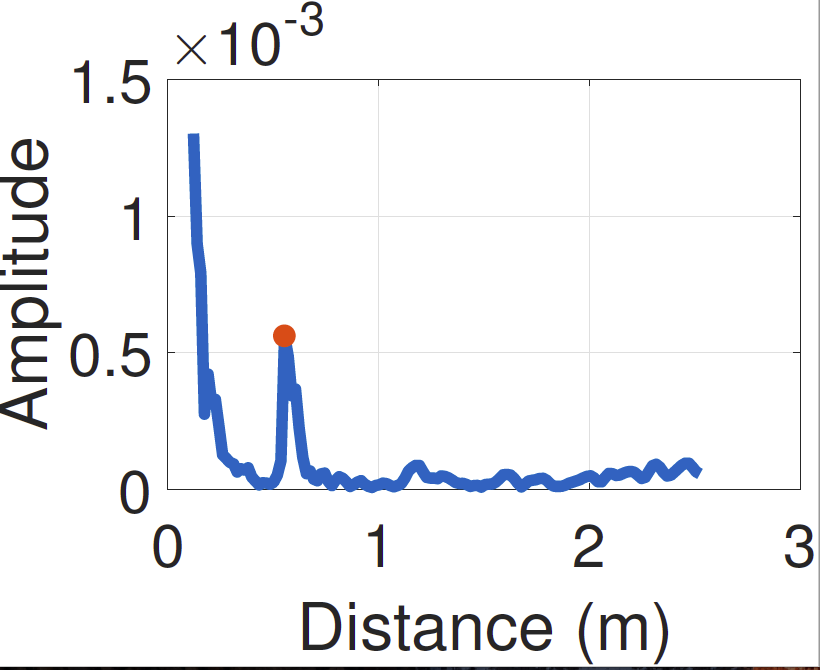 37
Phone Angle vs Distance Error
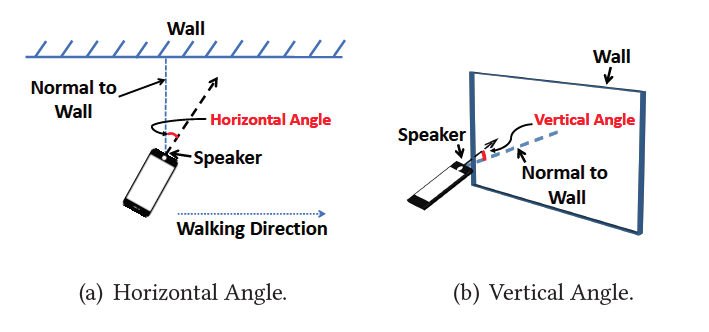 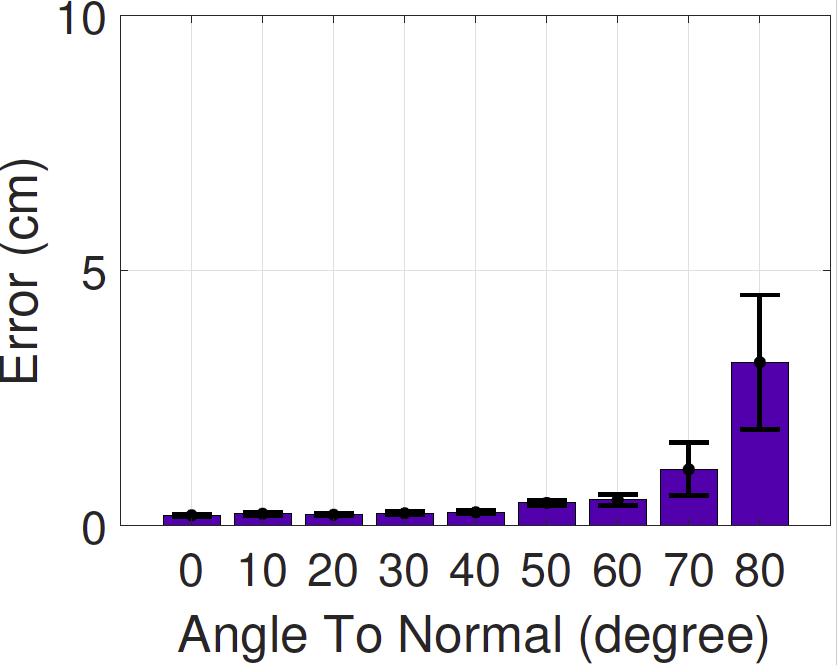 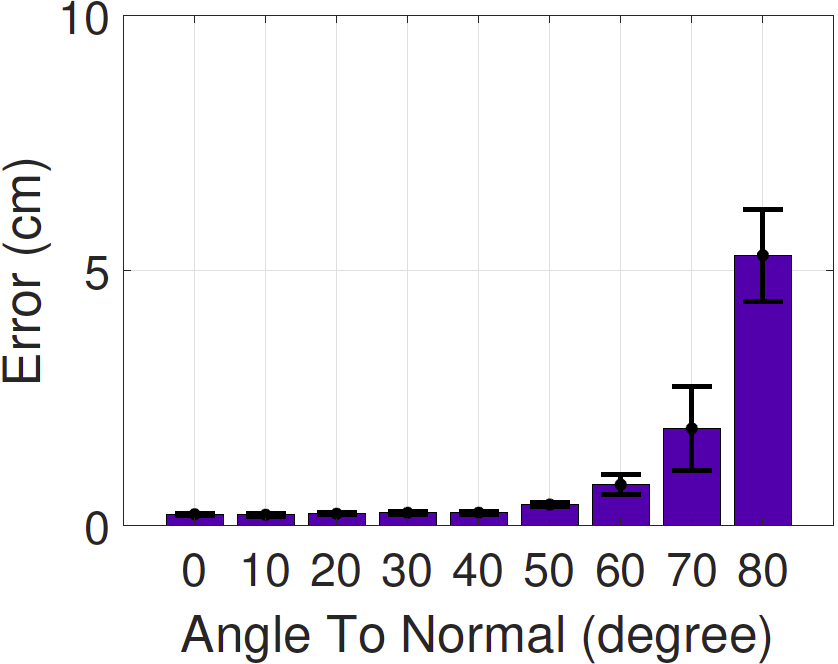 38
Diff. Angles
Straight Reflector
Curved Reflector
Wall Association and Outlier Removal
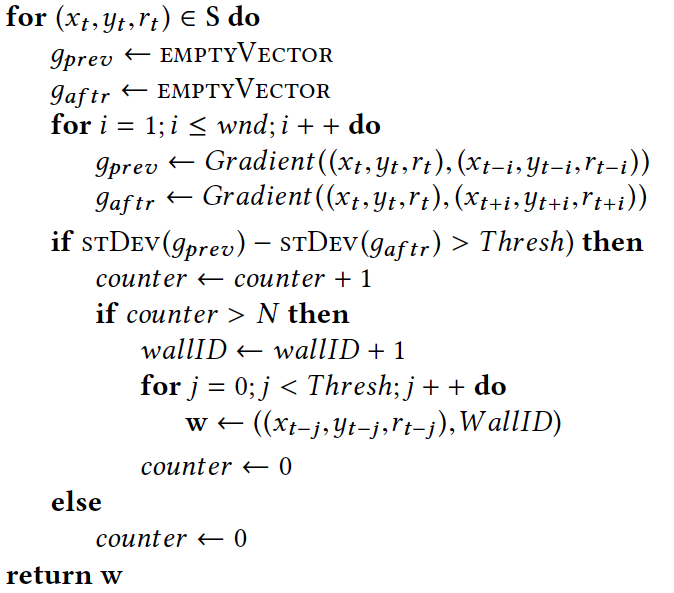 Outlier removal 
using Cook’s Distance
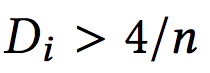 39
FMCW Distance Error
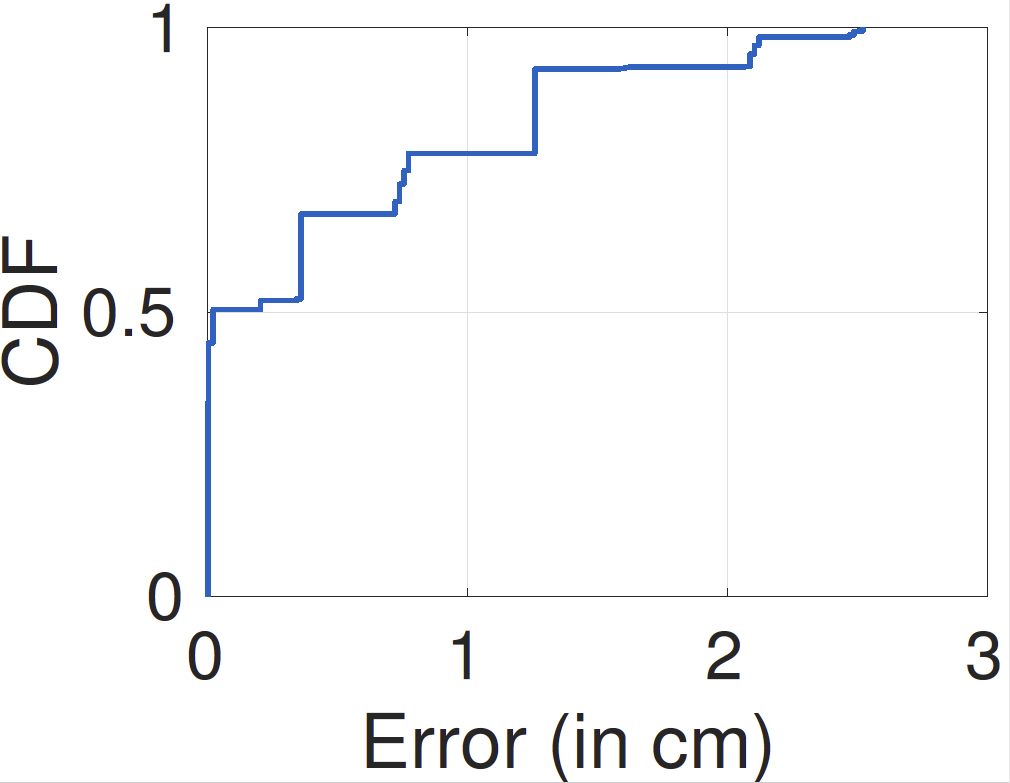 40
Wall Association Accuracy and Outlier Ratio
41
Contour with Clutter
42
CDF Error for Single Wall
43
Mapping Rooms
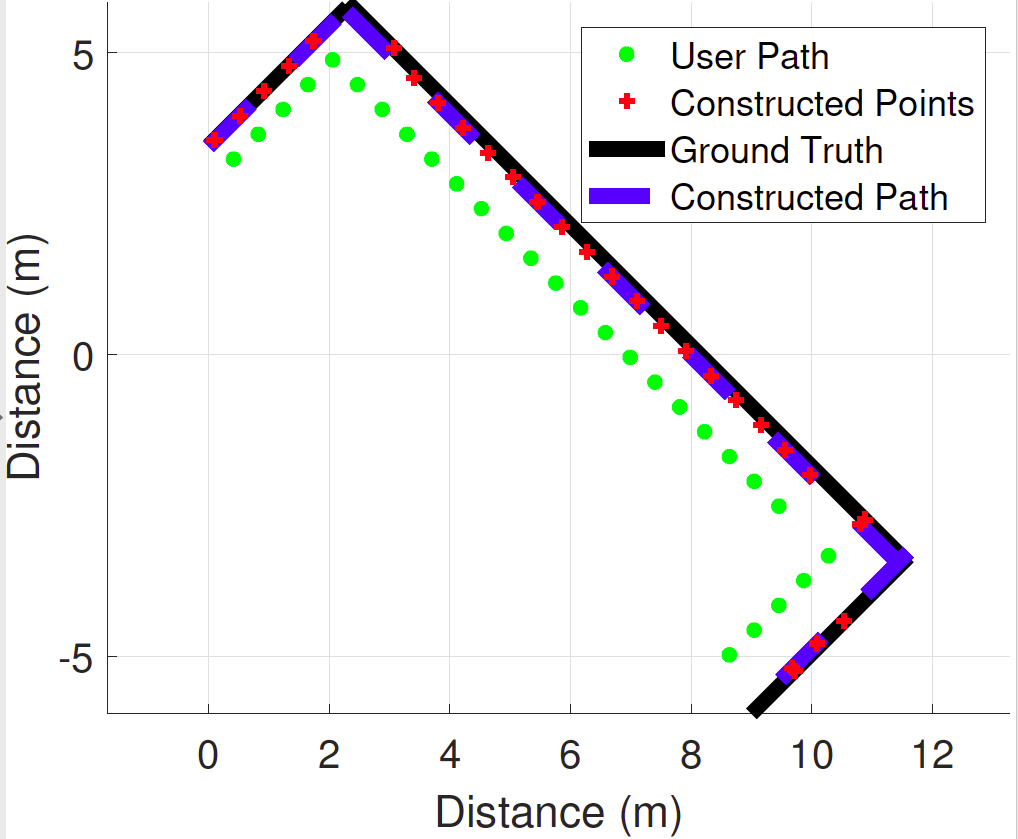 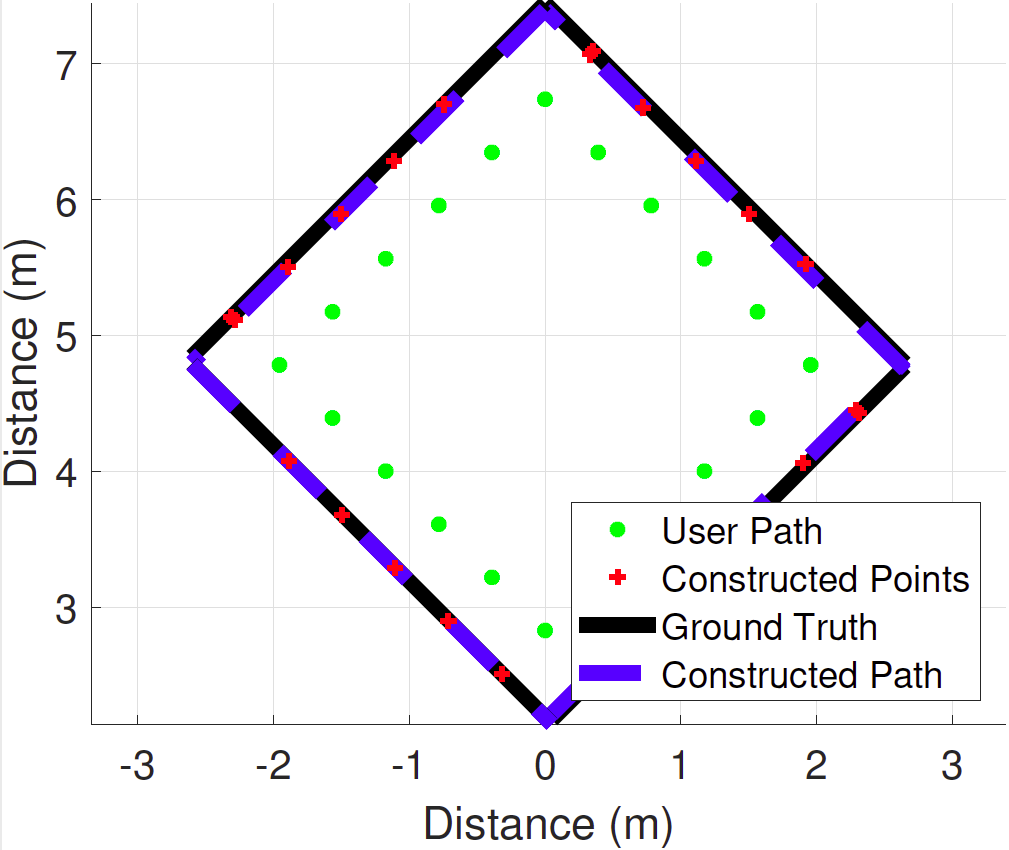 44
Mapping Corridors
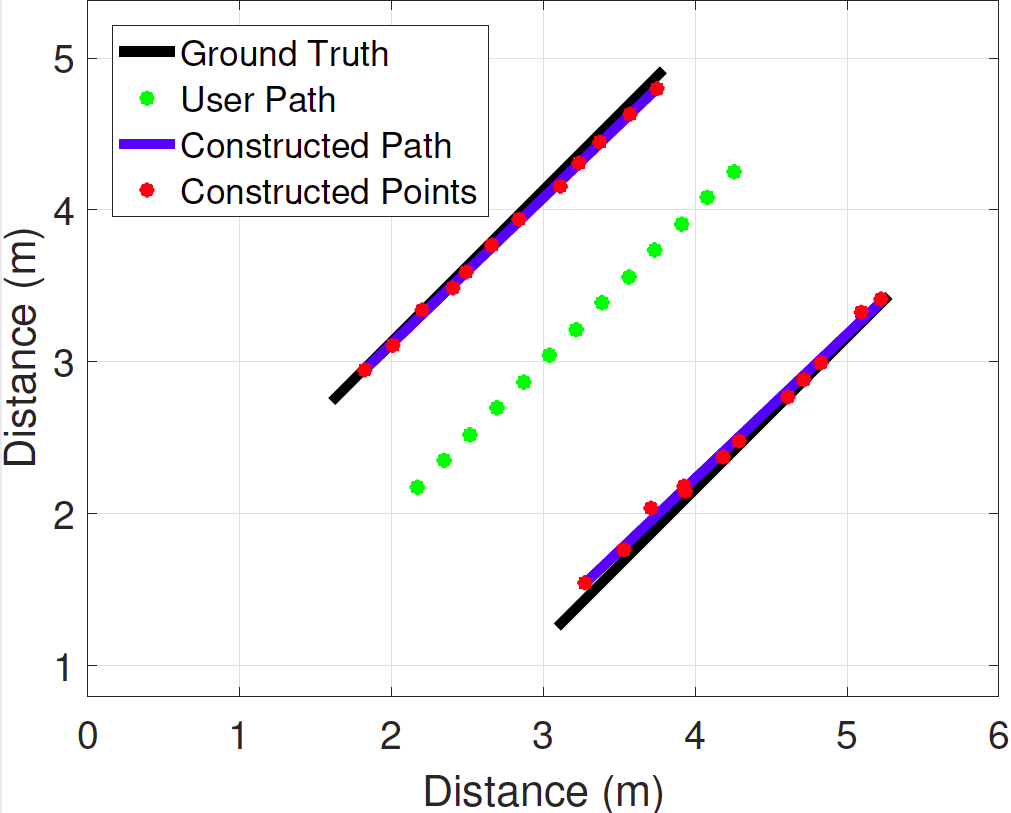 45
Comparing BatMapper and SAMS
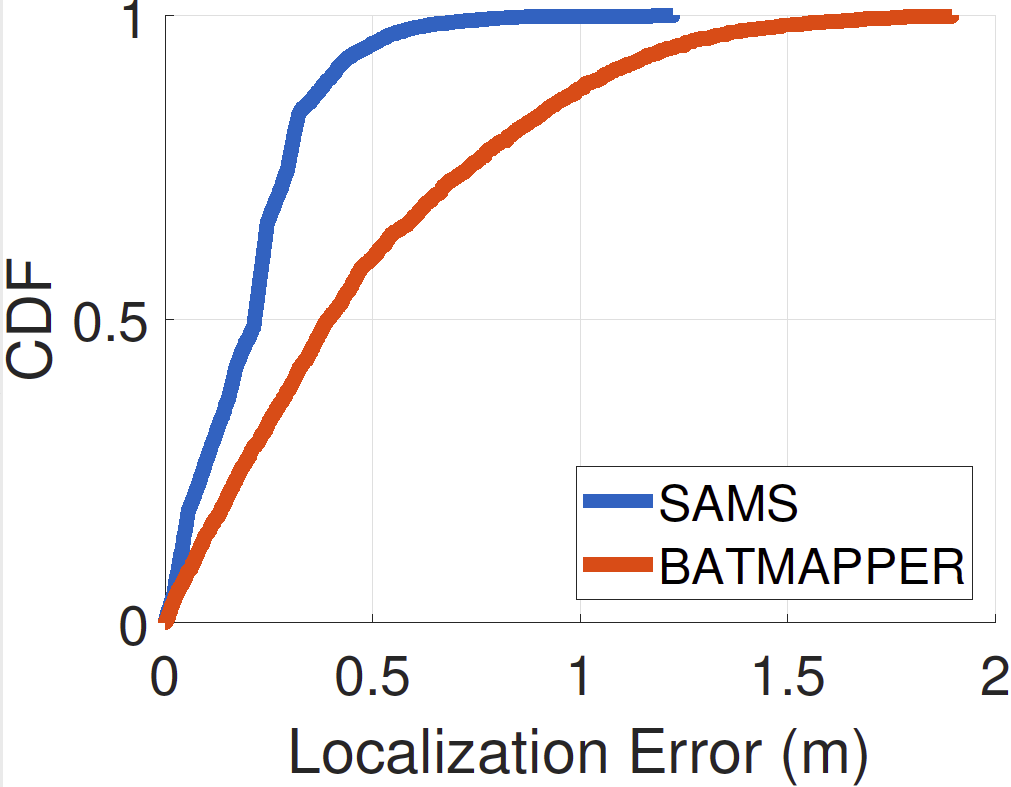 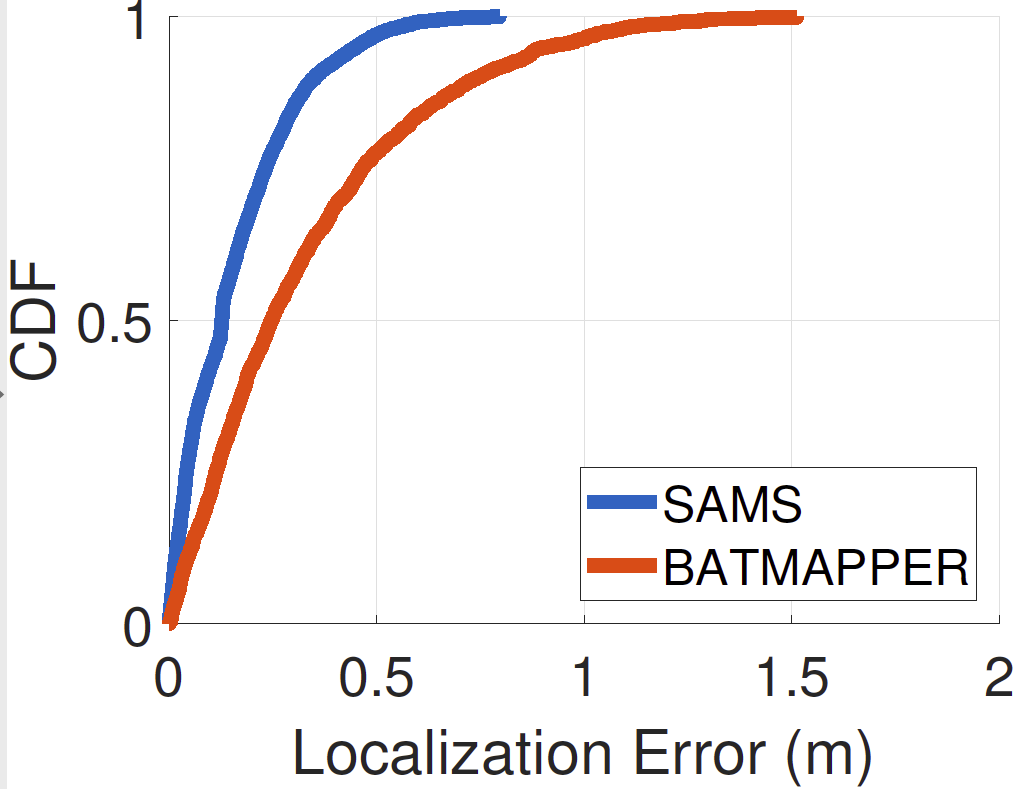 Curved Surface
Straight Surface
Distance (Echo vs FMCW)
46
Comparing BatMapper and SAMS
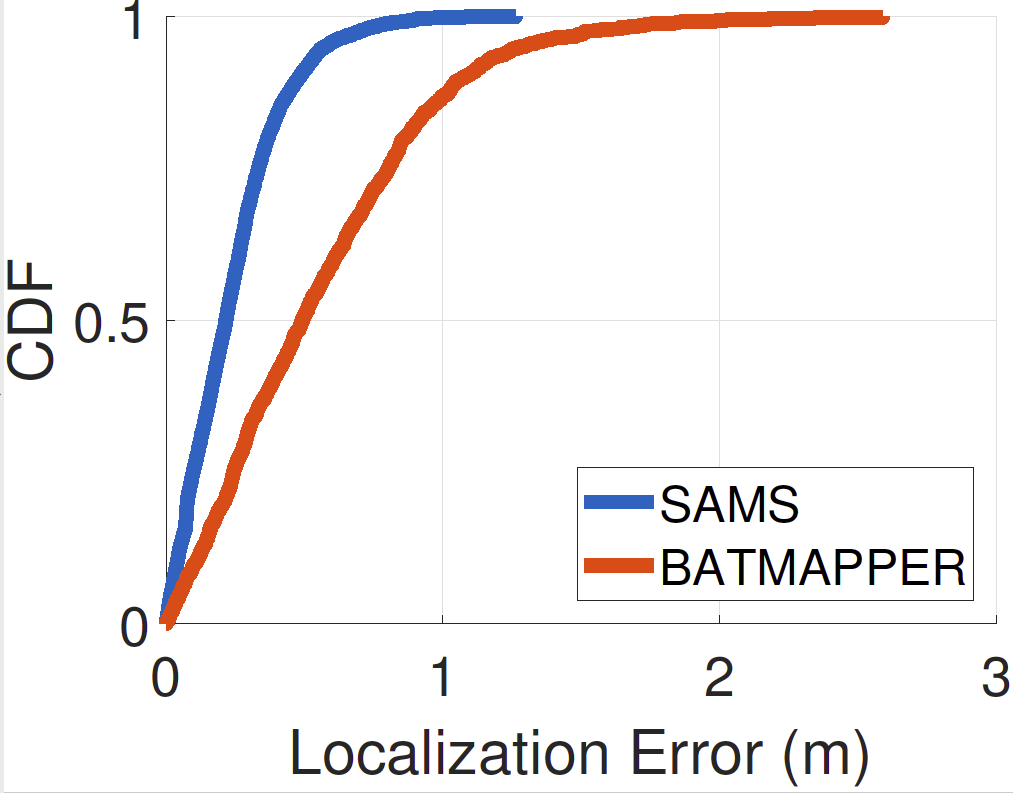 40 cm
100 cm
47
47
Myriad of Apps need Indoor Mapping
Indoor network performance prediction

Wireless network optimization

Indoor construction and facility management

Safety-centric navigation application …
48
[Speaker Notes: Not just these but also]